Figure 8. A case with a too-rapid decay in the vertical, from the meridional velocity at a mooring at 23°N, near the ...
Dyn Stat Clim Syst, Volume 1, Issue 1, 2016, dzw001, https://doi.org/10.1093/climsys/dzw001
The content of this slide may be subject to copyright: please see the slide notes for details.
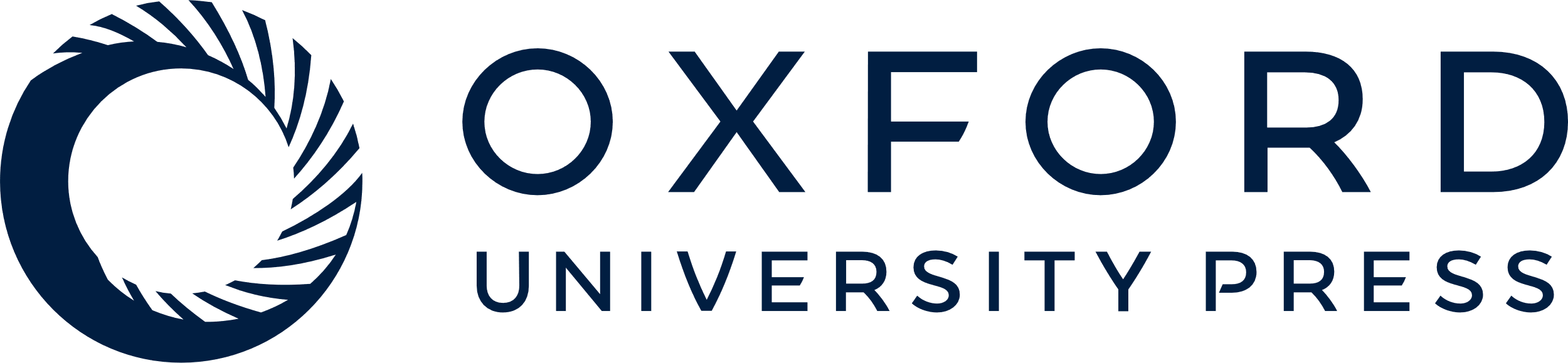 [Speaker Notes: Figure 8. A case with a too-rapid decay in the vertical, from the meridional velocity at a mooring at 23°N, near the Canary Current. In the left panel, the dominant EOF (PEV1=0.74) is in black, while the flat and rough bottom BC1s are depicted in blue and red, respectively. In the right panel is the climatological stratification at the mooring location.


Unless provided in the caption above, the following copyright applies to the content of this slide: © The Author 2016. Published by Oxford University Press.This is an Open Access article distributed under the terms of the Creative Commons Attribution Non-Commercial License (http://creativecommons.org/licenses/by-nc/4.0/), which permits non-commercial re-use, distribution, and reproduction in any medium, provided the original work is properly cited. For commercial re-use, please contact journals.permissions@oup.com]